Maths
Angles and Shape:
To revise angles

Main Independent Activity
Miss Brinkworth
‹#›
Part 1: Have a go at these questions
Which 2 objects below contain right angles?
2. Match the angle with the description

Right                   smaller than a right angle  
                                

Obtuse               1 quarter turn


Acute                  bigger than a right angle
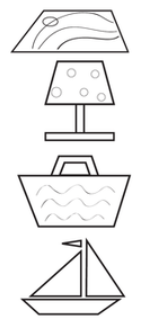 Challenge - 
Find 2 acute and 2 obtuse angles
[Speaker Notes: Remember]
Part 2

What angles are
purple?

Which angles are 
pink?

Which angles are 
orange?

Challenge - find 
another one of each
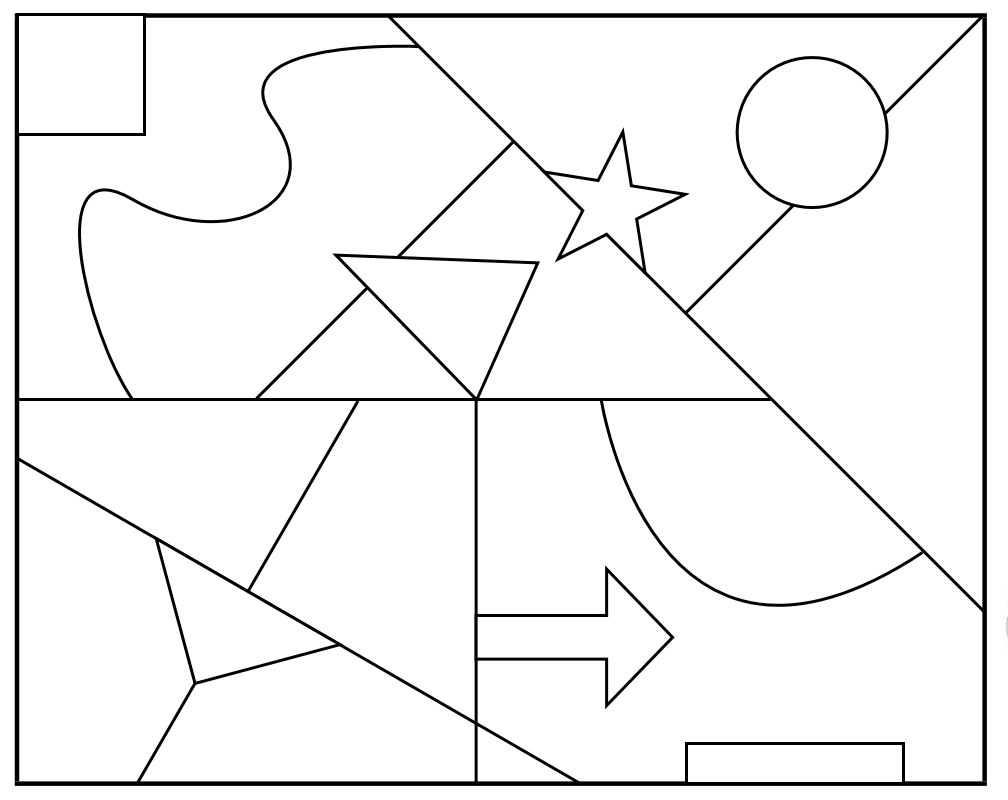 [Speaker Notes: Remember]